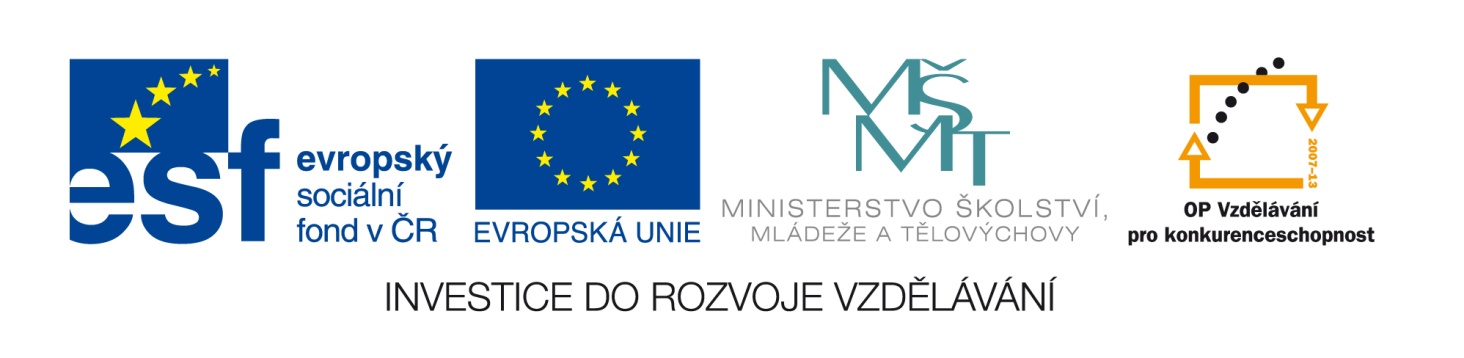 Tento vzdělávací materiál vznikl v rámci projektu EU – peníze školám
Název projektu : Objevujeme svět kolem násReg. číslo projektu: CZ.1.07/1.4.00/21.2040
Základy ovládání prezentačního programu PowerPoint 2010
K čemu slouží prezentační program
Prezentační program PowerPoint slouží k prezentaci organizací a firem, ekonomických výsledků, výrobků a postupů.
Spouštění prezentací
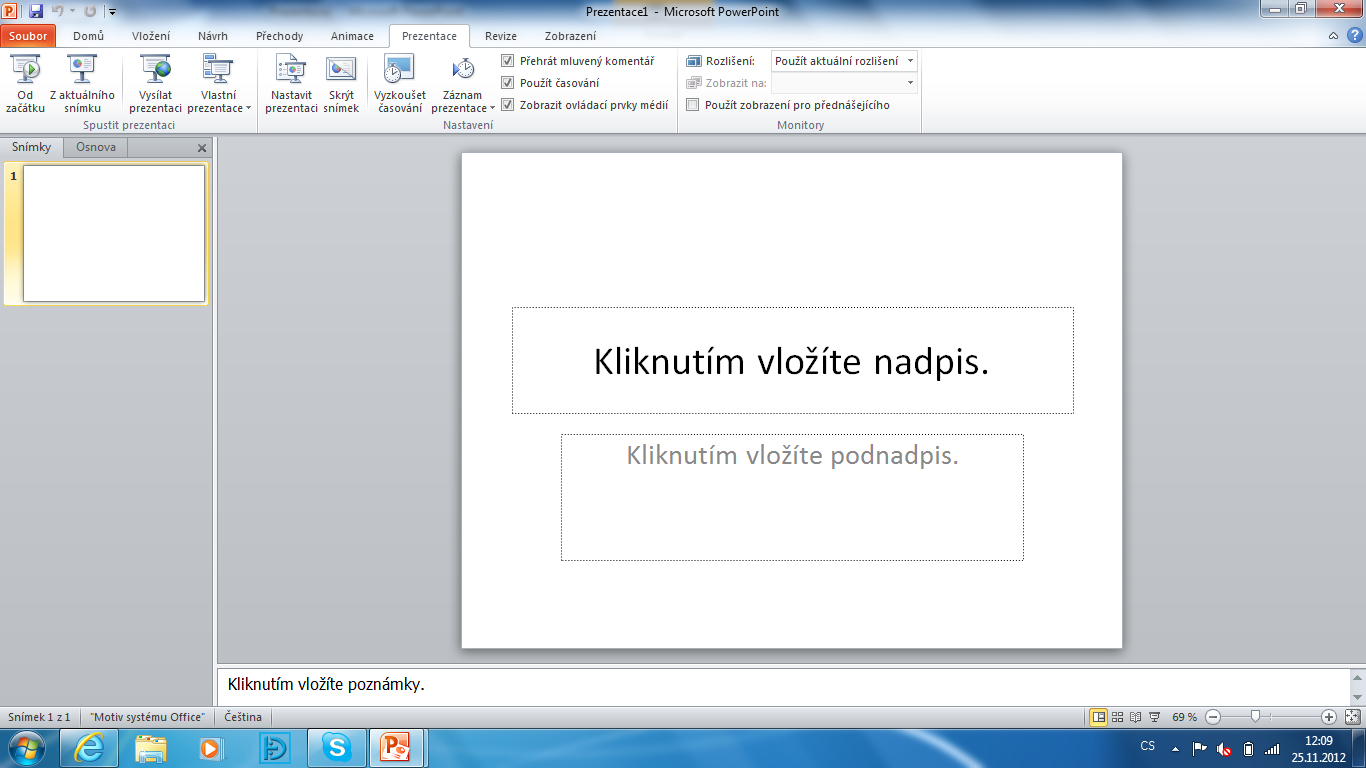 Vkládání snímků
snímek
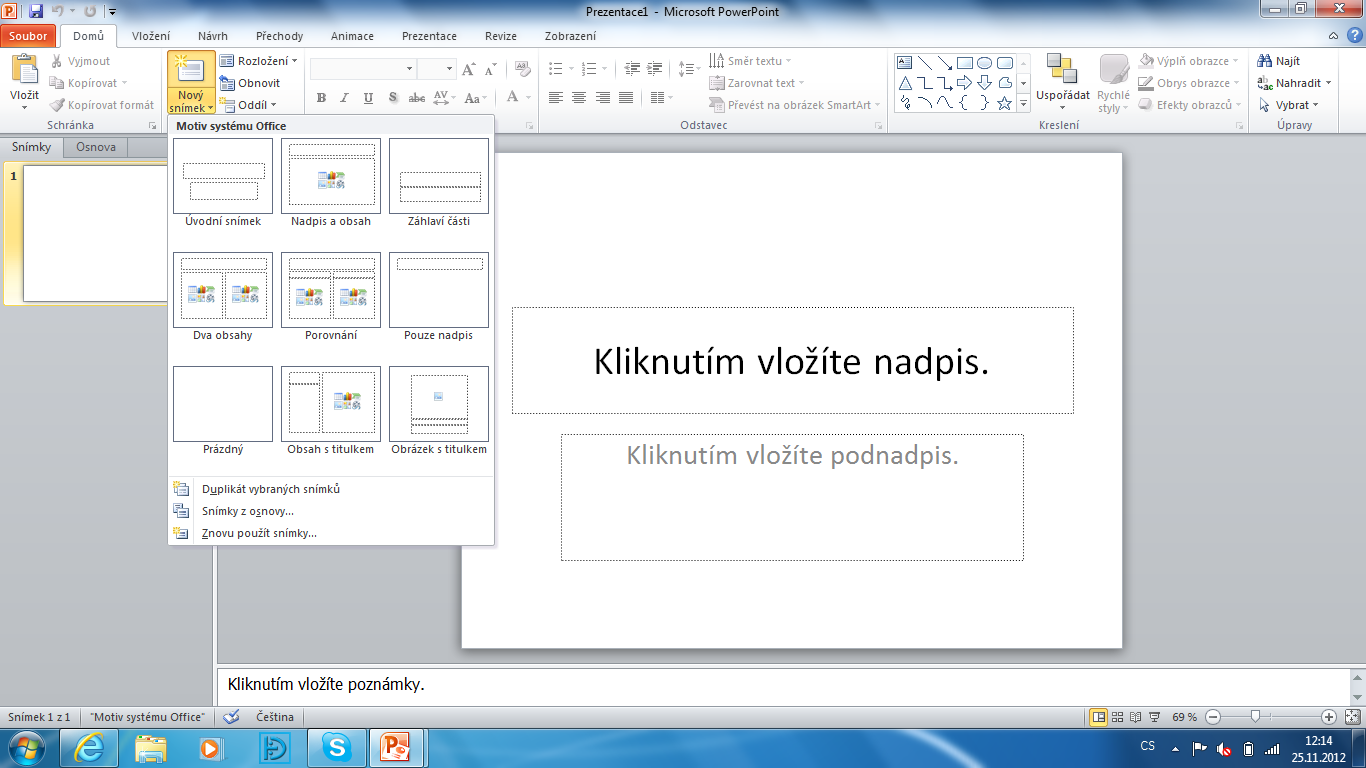 rozložení snímků
Návrh motivů snímků
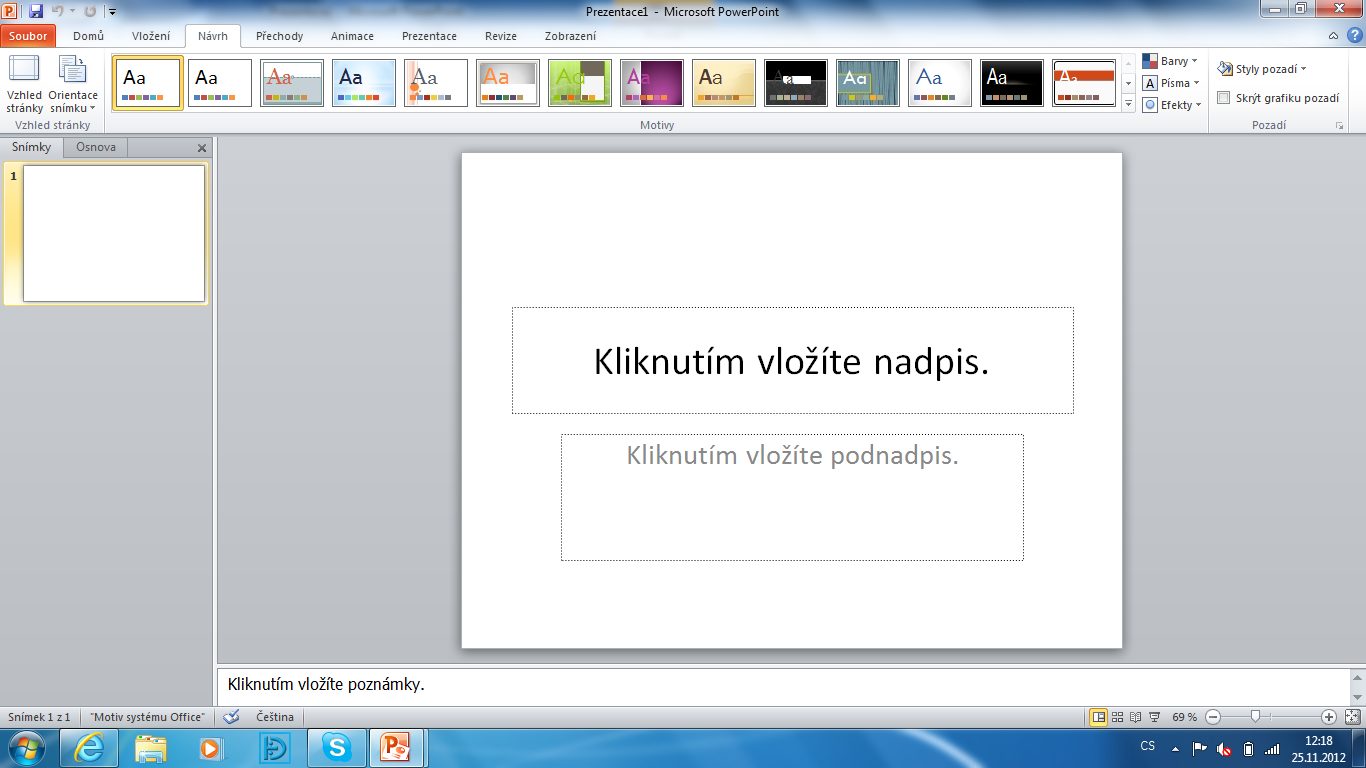 Duplikování snímků
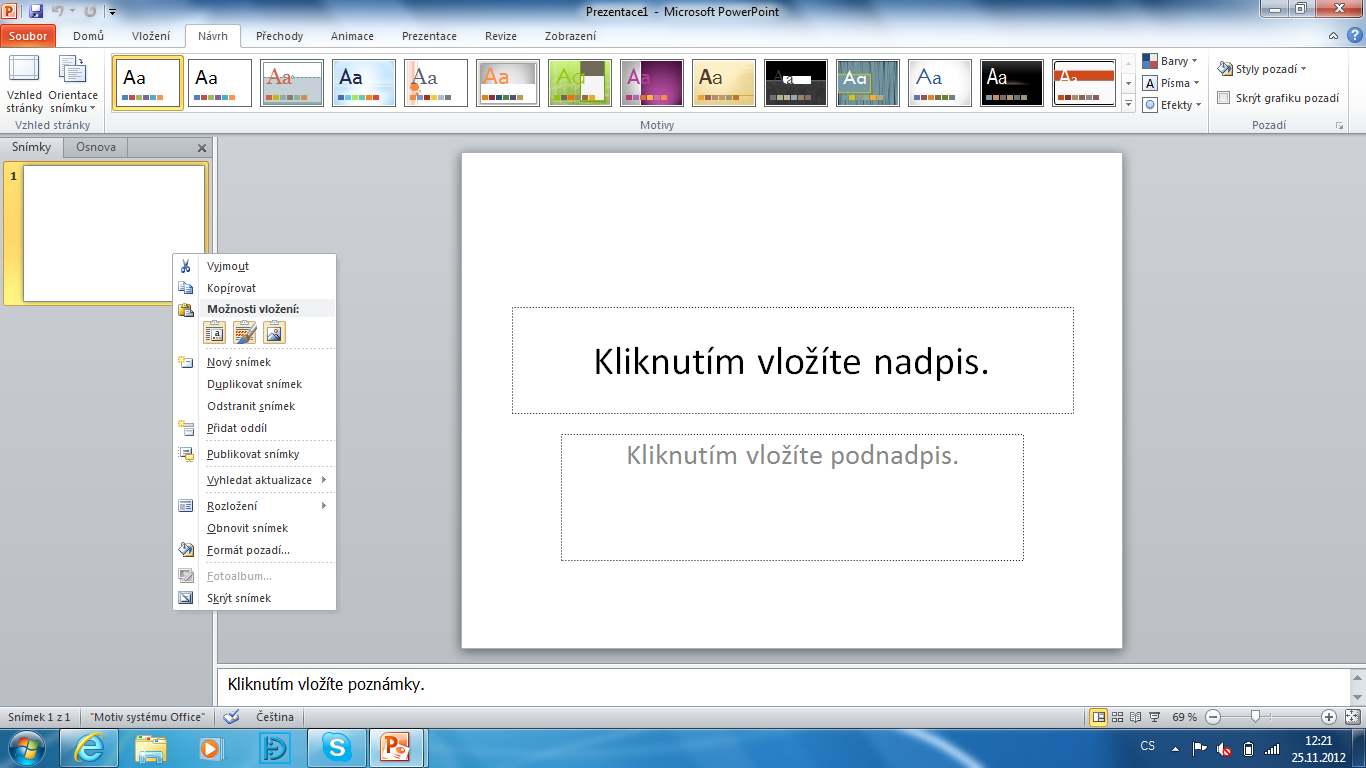 Pořadí snímků
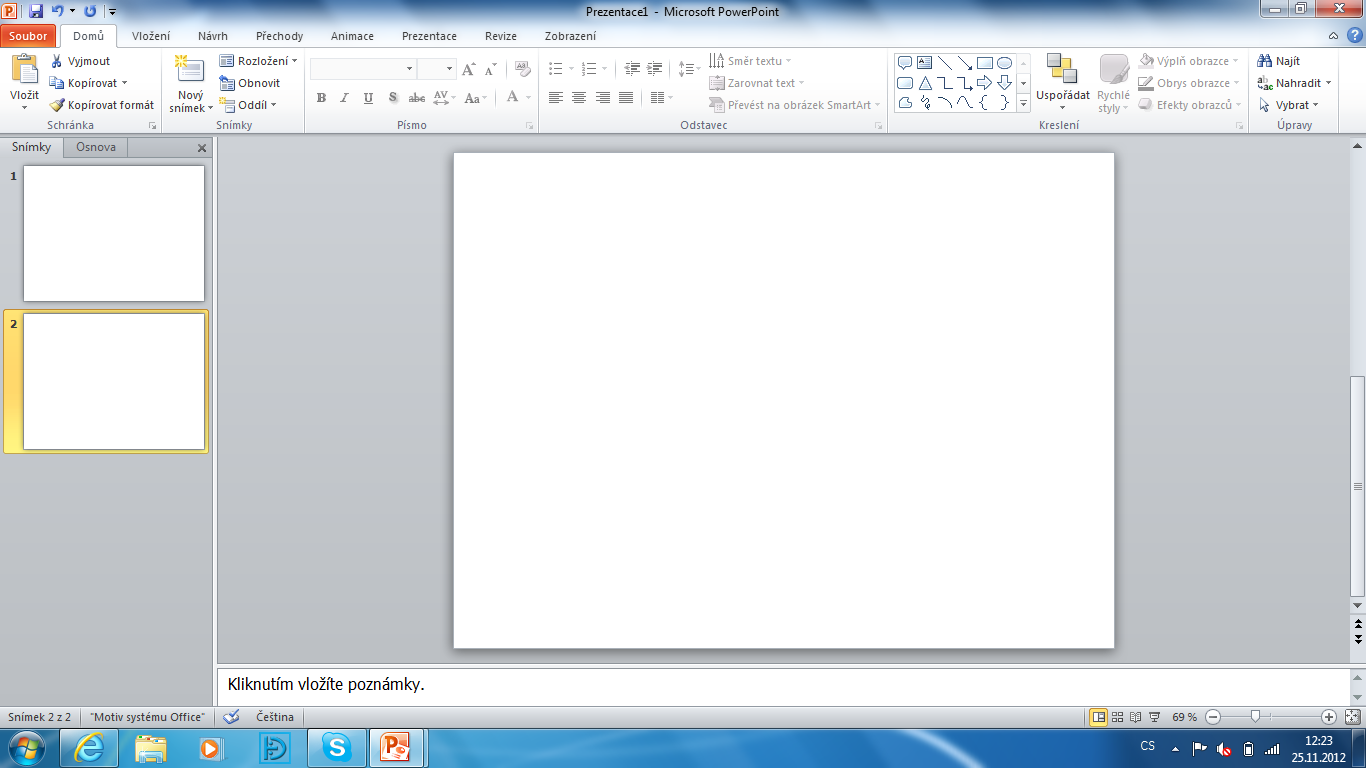 Snímky se dají přetahovat myší
Název projektu : Objevujeme svět kolem násReg. číslo projektu: CZ.1.07/1.4.00/21.2040
Autor : Mgr. Martin Kolský 
Období vytvoření výukového materiálu : listopad 2012 
Vzdělávací obor : Informatika pro 7. ročník
Anotace : Prezentace vysvětluje základy ovládání prezentačního programu PowerPoint 2010.
Očekávaný výstup : Žák dokáže vložit spustit prezentaci, vložit a přesunout snímek, duplikovat snímek a zvolit motiv snímků.
Obrazový zdroj : Microsoft® Office 2010 Proofing Tools